أوراق عمل وحدة

( يظهر مهارات العمل مع الآخرين)
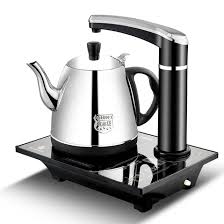 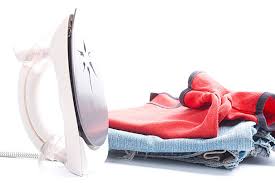 صور الأجهزة الساخنة
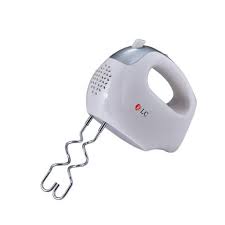 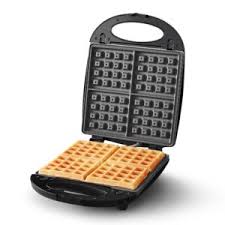